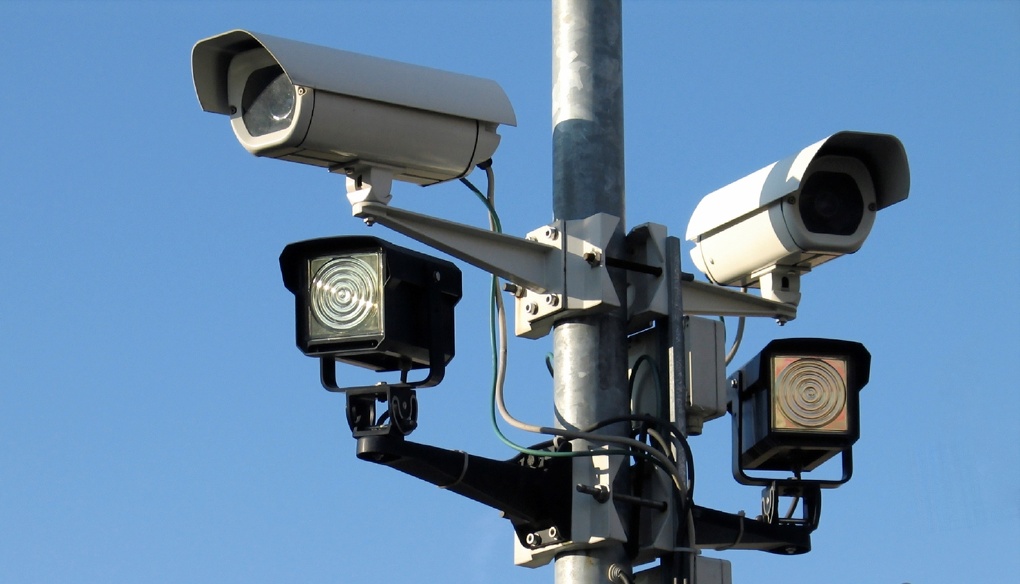 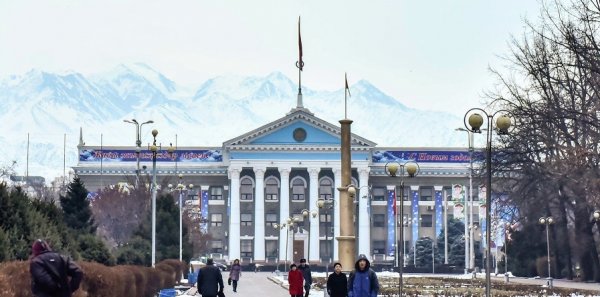 Безопасный город Бишкек
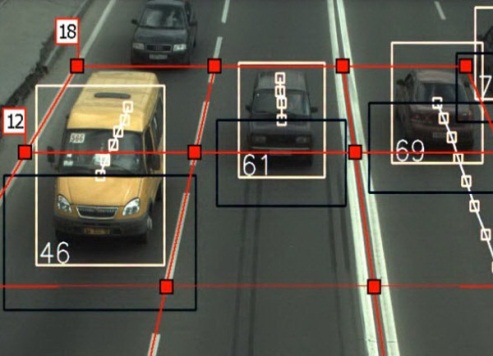 Доклад о статусе реализации договоров гос. закупок №44/45 от 12 ноября 2018 г.
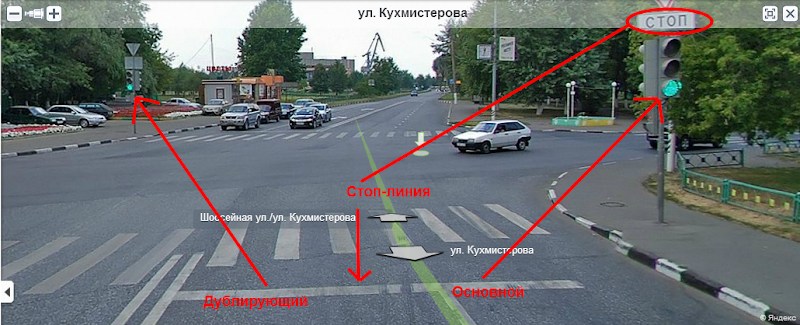 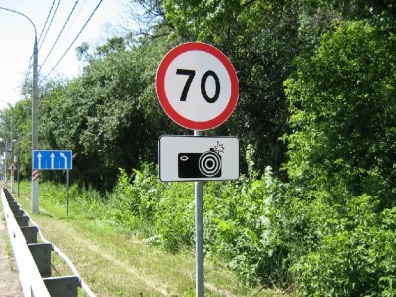 г. Бишкек - 17.12.2018
Основные характеристики проекта
Сумма контракта: 2 млрд. 321 млн. сом (сумма по двум лотам)
Срок контракта: до 5 лет
Предмет контракта - установка
- стационарных АПК 38 перекрестках г. Бишкек; 
- рубежные АПК на 15 точках автодороги Бишкек-Ош, руб. АПК на 8 точках автодороги Бишкек-аэропорт «Манас», руб. АПК на 3 точках автодороги Бишкек-ПП «Кордай», руб. АПК на 22 точках автодороги Бишкек-Нарын-Торугарт; 
- 20 комплектов передвижных АПК.  	
Государственный заказчик – Государственный комитет информационных технологий и связи Кыргызской Республики
Исполнитель – АО «Концерн радиостроения «Вега»
Соисполнитель – ОсОО «Вега Оперейтинг Компани»
Пользователь системы – ГУОБДД МВД КР
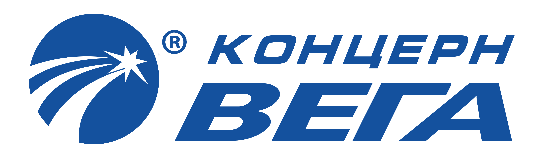 Основные вехи проекта
Количественные параметры: 
   38 АПК КФВФ Перекресток 
   52 АПК КФВФ Скоростемер
Проектирование 60 дней
Поставка оборудования 75 дней
СМР 90, 120, 150, 180 дней
ПНР 10 дней на этап
Тестирование и приемка 5 дней на этап
Техническая эксплуатация – 5 лет до истечения срока действия контракта
Развертывание системы разделено на 4 этапа с целью последовательного ввода АПК КФВФ в эксплуатацию
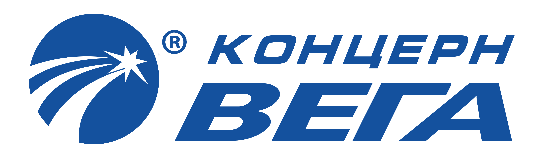 1-й этап проекта
Сроки реализации этапа – 10 февраля 2019 года
Количественные характеристики этапа (10 перекрестков, 17 рубежей скоростемеров)
Проектирование всего комплекса согласно ТЗ (38 перекрестков и 52 рубежа скоростемеров)
Поставка оборудования для первого этапа  - декабрь 18
Поставка полного комплекта оборудования – январь 19
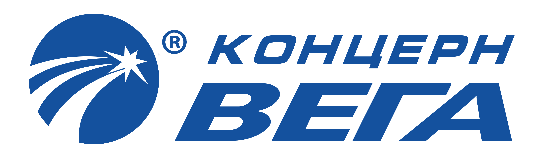 1-й этап адресный перечень и оборудование
Рубежи Скоростемеры (17)
Перекрестки (10)
Передвижные комплексы 20 комплектов
2 – 4 этапы проекта
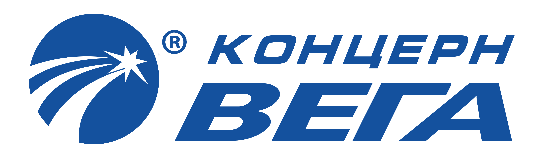 Инновационный АПК КФВФ Призма
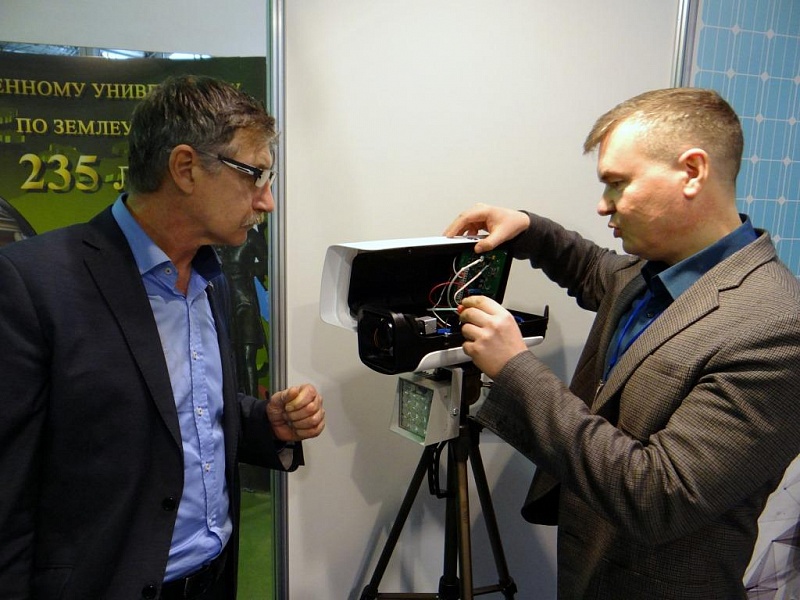 Комплекс Призма разработан в 2017 году, прошел государственные испытания и тестирование и полностью готов к работе. 
Особенностью комплекса является то, что все вычисления выполняются непосредственно в базовом блоке, а при необходимости группа комплексов объединяется в нейро-сеть для обеспечения необходимого быстродействия и объема вычислений. Также комплекс отличается крайне низким энергопотреблением – не более 50Вт, что позволяет легко обеспечить автономное питание от солнечной батареи и аккумулятора без подключения к электросети
Передвижные КФВФ
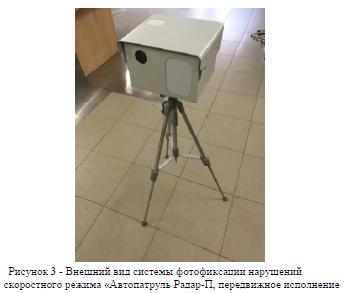 Перекрестки
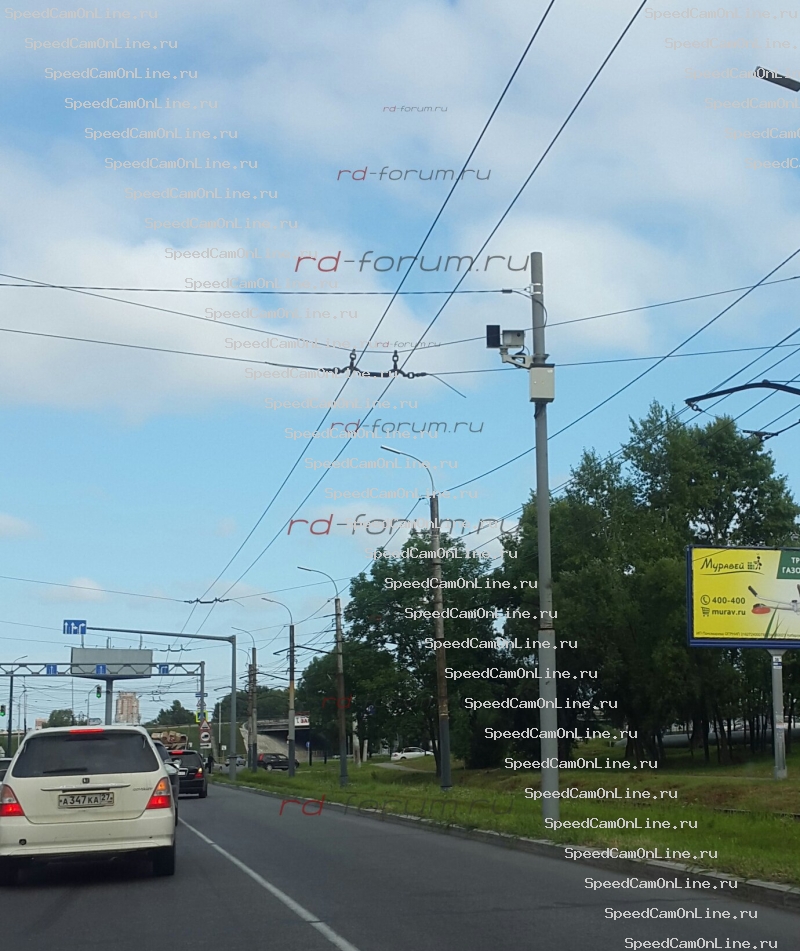 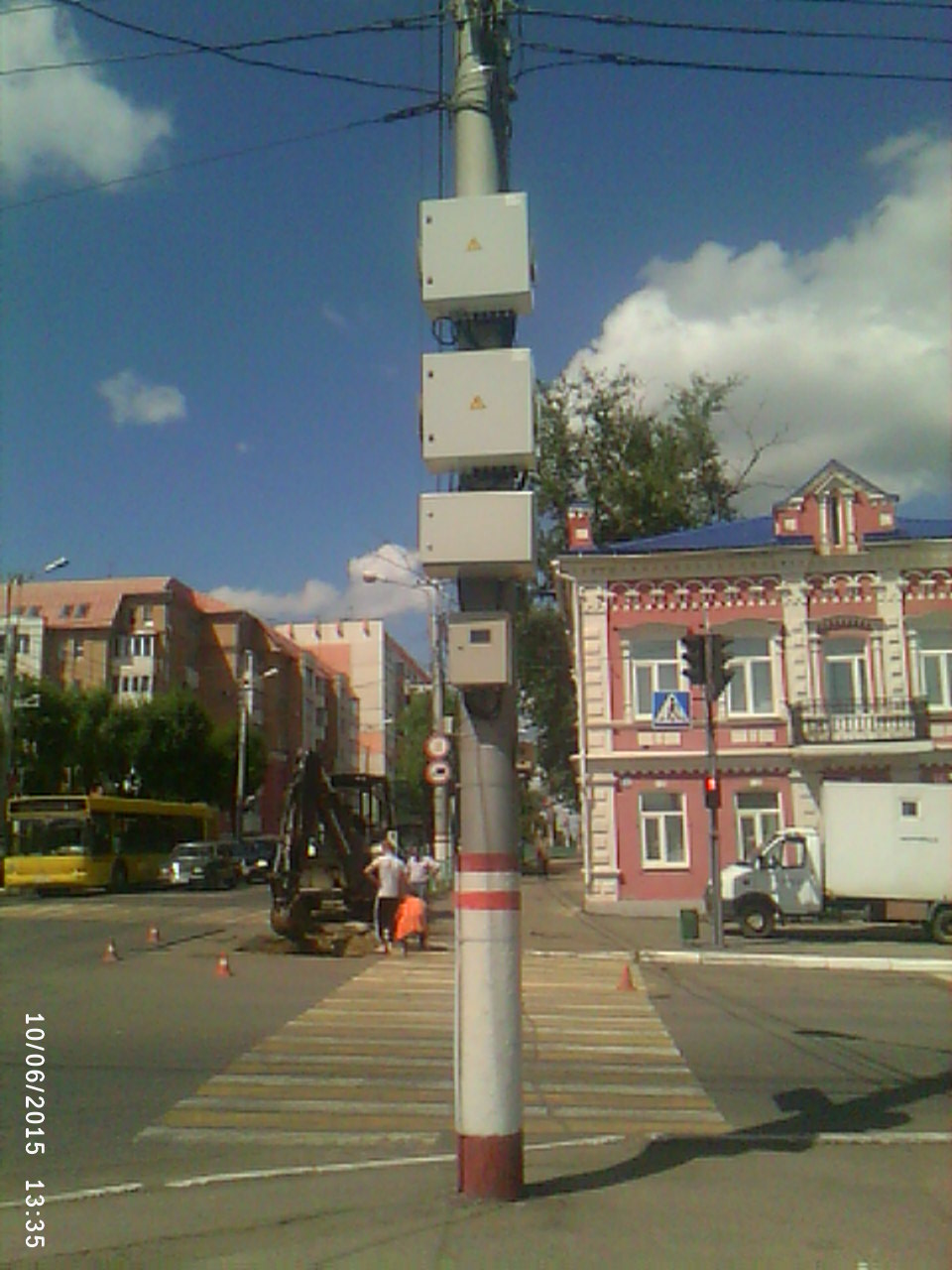 КФВФ Перекресток представляет собой блоки управления и коммуникаций закрепленные на вертикальных опорах и распознающие и обзорные видеокамеры компьютерного зрения установленные в непосредственной близости от дорожного полотна на рубежах контроля
Новые штрафы с 1 января 2019 г.
Кодекс КР «О Нарушениях» от 13 апреля 2017 года № 58
Для физических лиц
1 категория = 1000 сом;
2 категория = 3000 сом; (Нарушение водителем транспортного средства правил проезда перекрестков)
3 категория = 5500 сом;
4 категория = 7500 сом;
5 категория = 10000 сом;
6 категория = 12500 сом;
7 категория = 15000 сом;
8 категория = 17500 сом.
Перекресток проспект Чуй – ул. Бейшеналиева
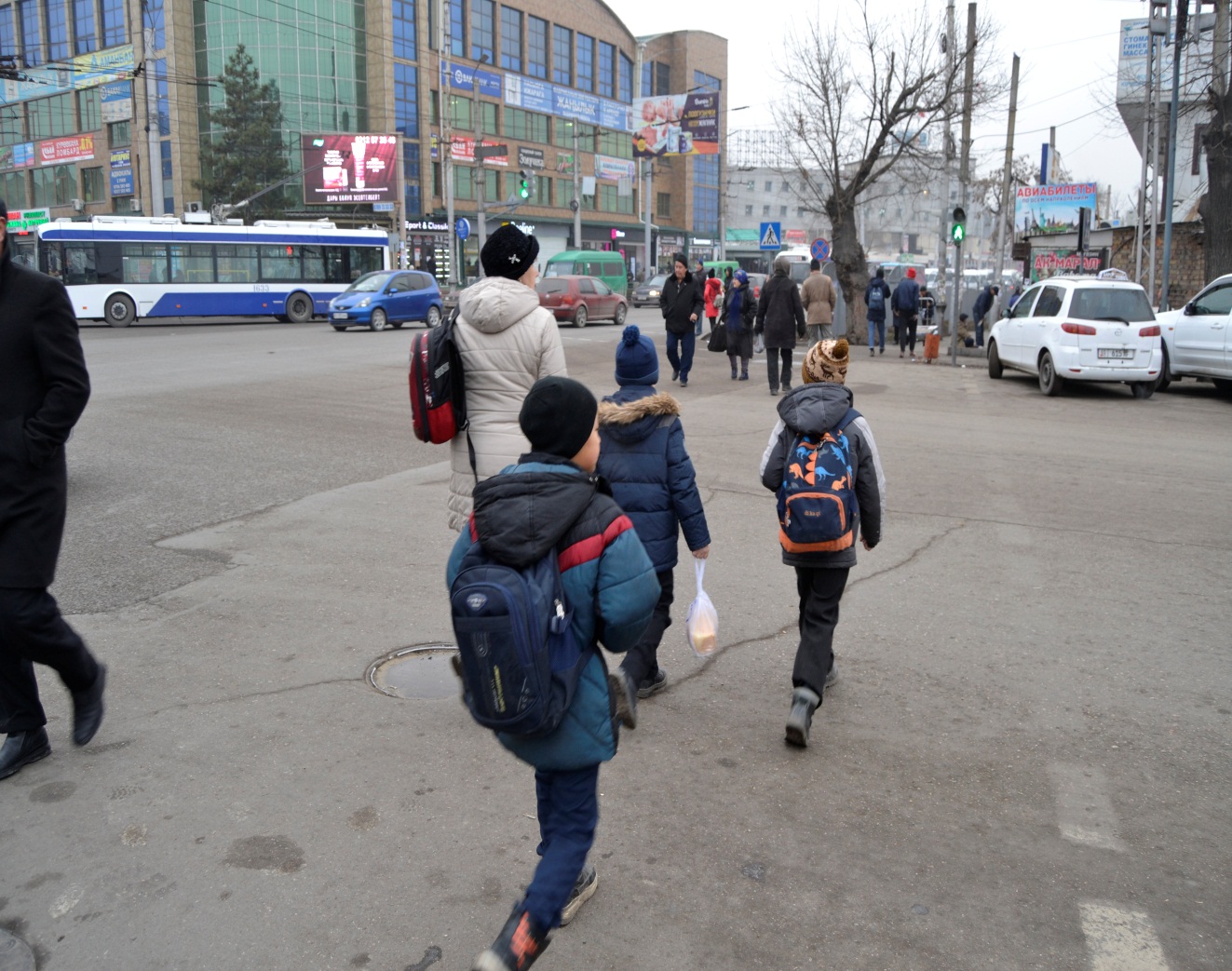 Перекресток проспект Чуй – ул. Курманжан Датка
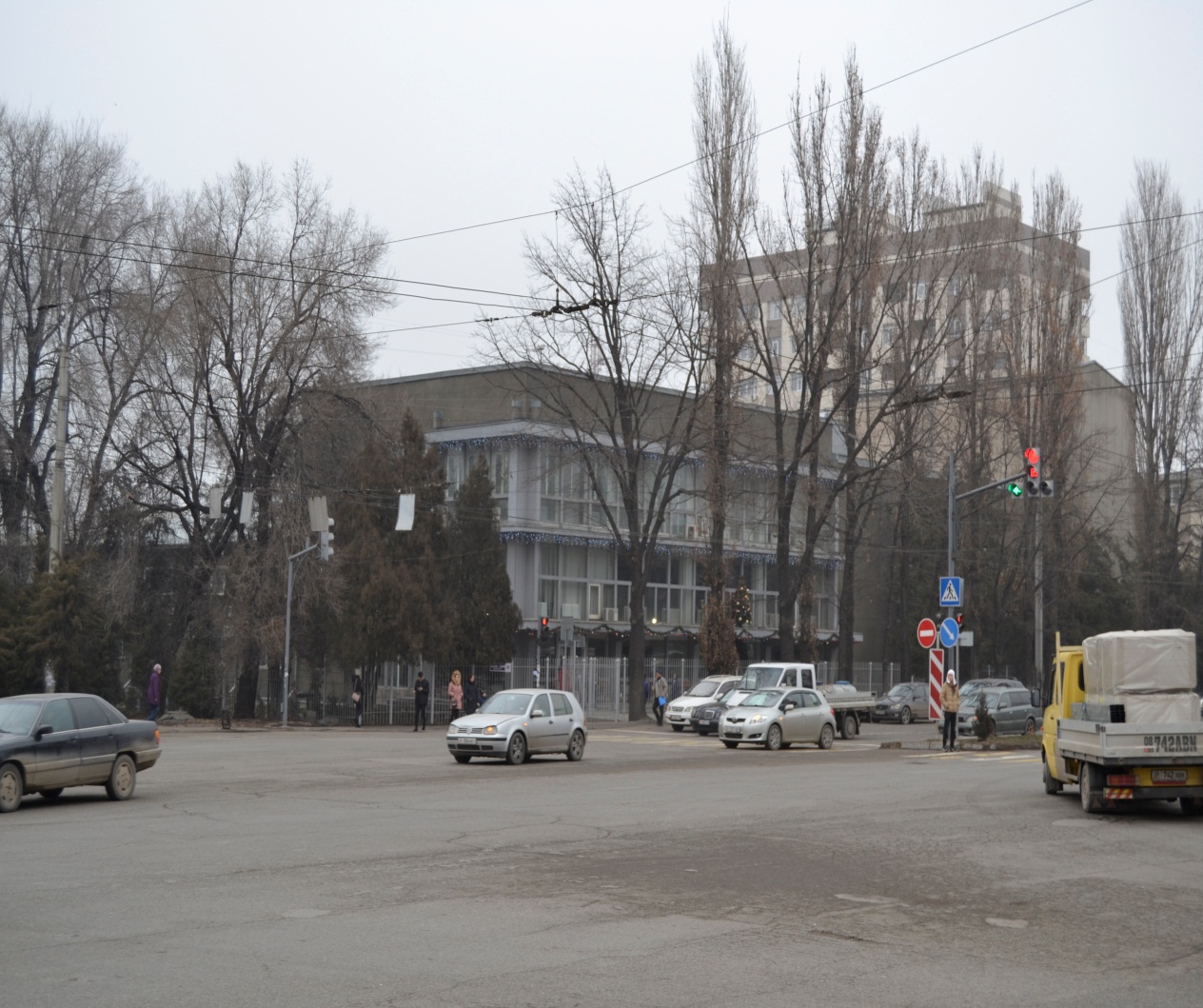 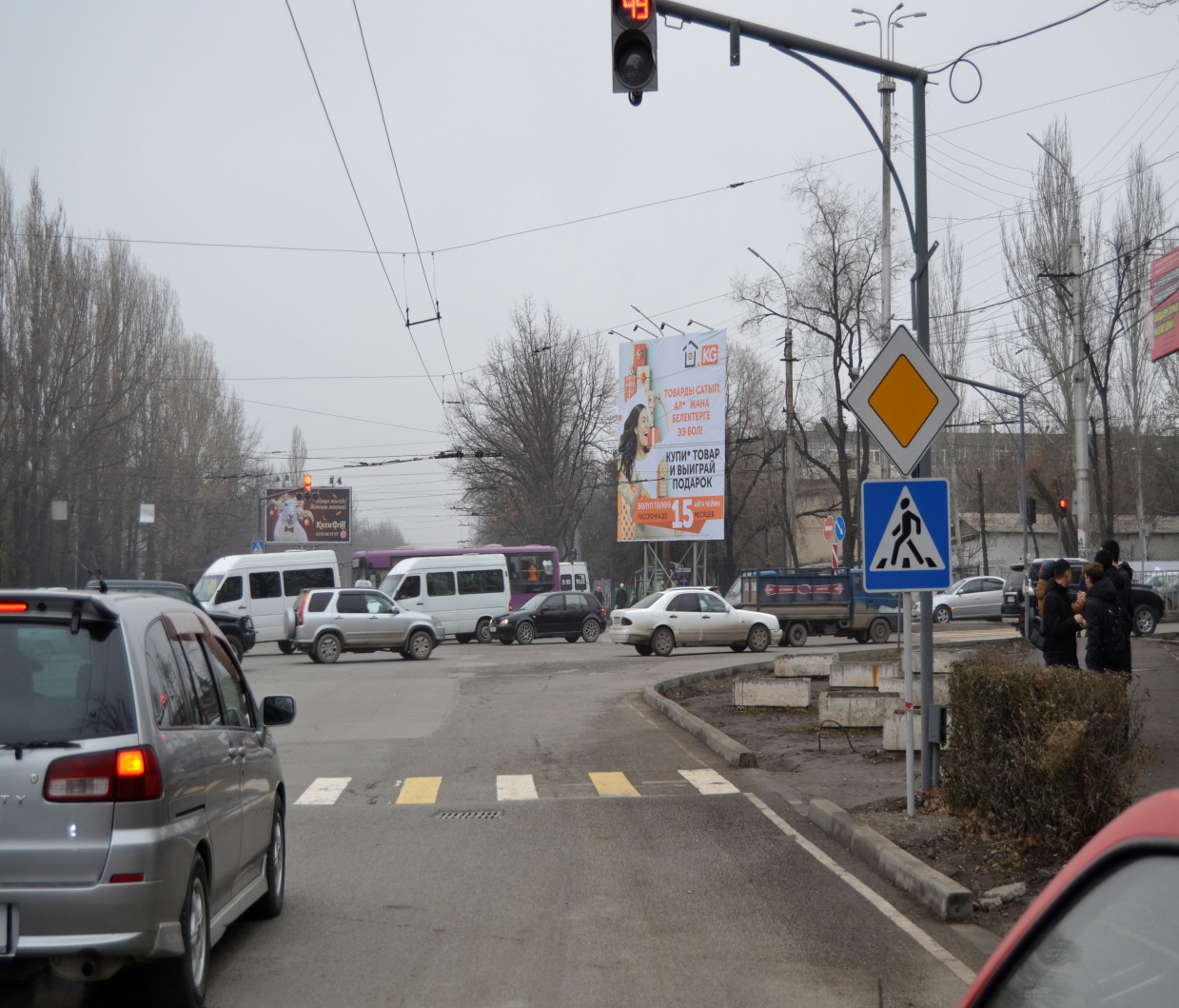 Перекресток пр. Жибек-Жолу  – ул. Абдрахманова
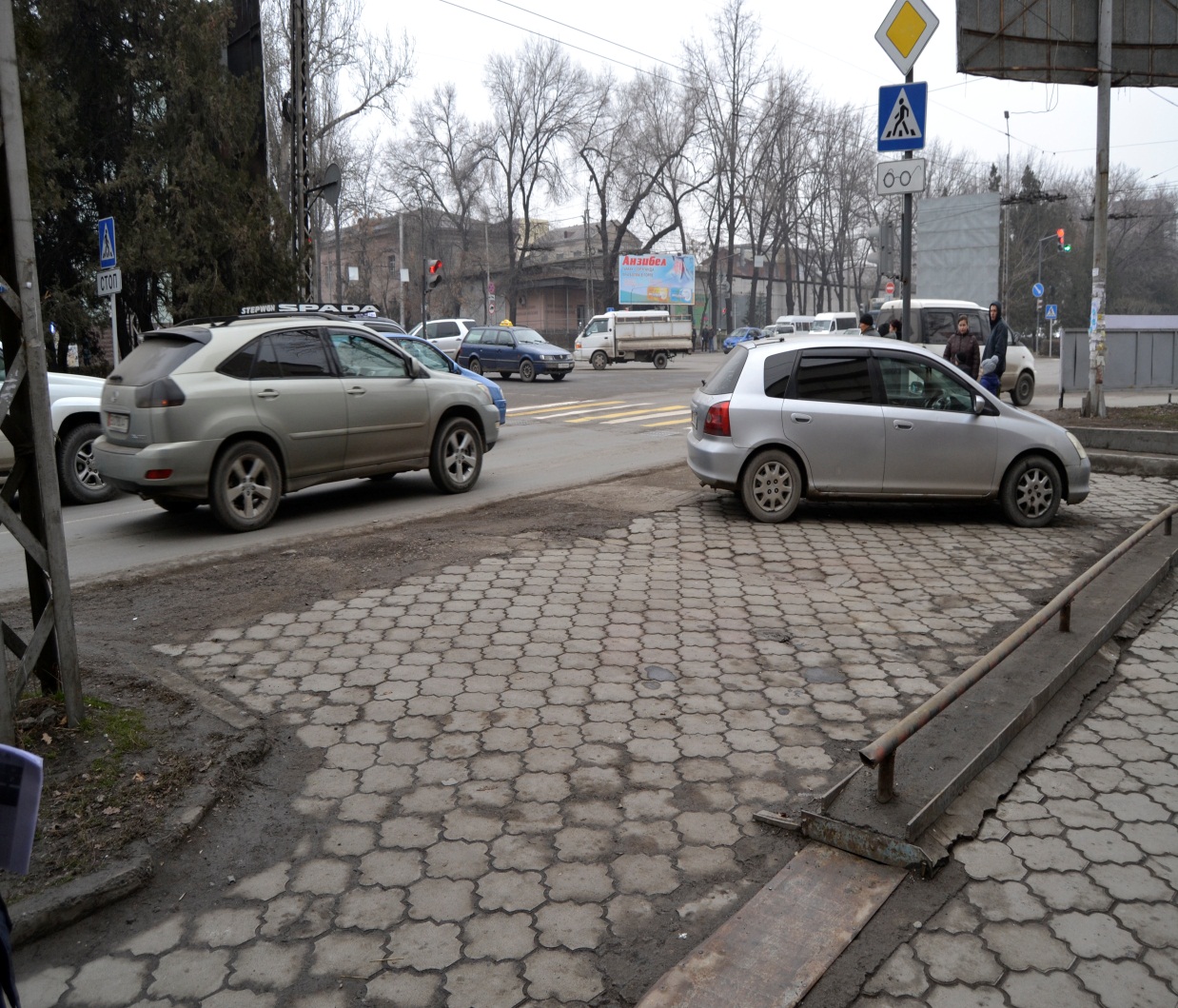 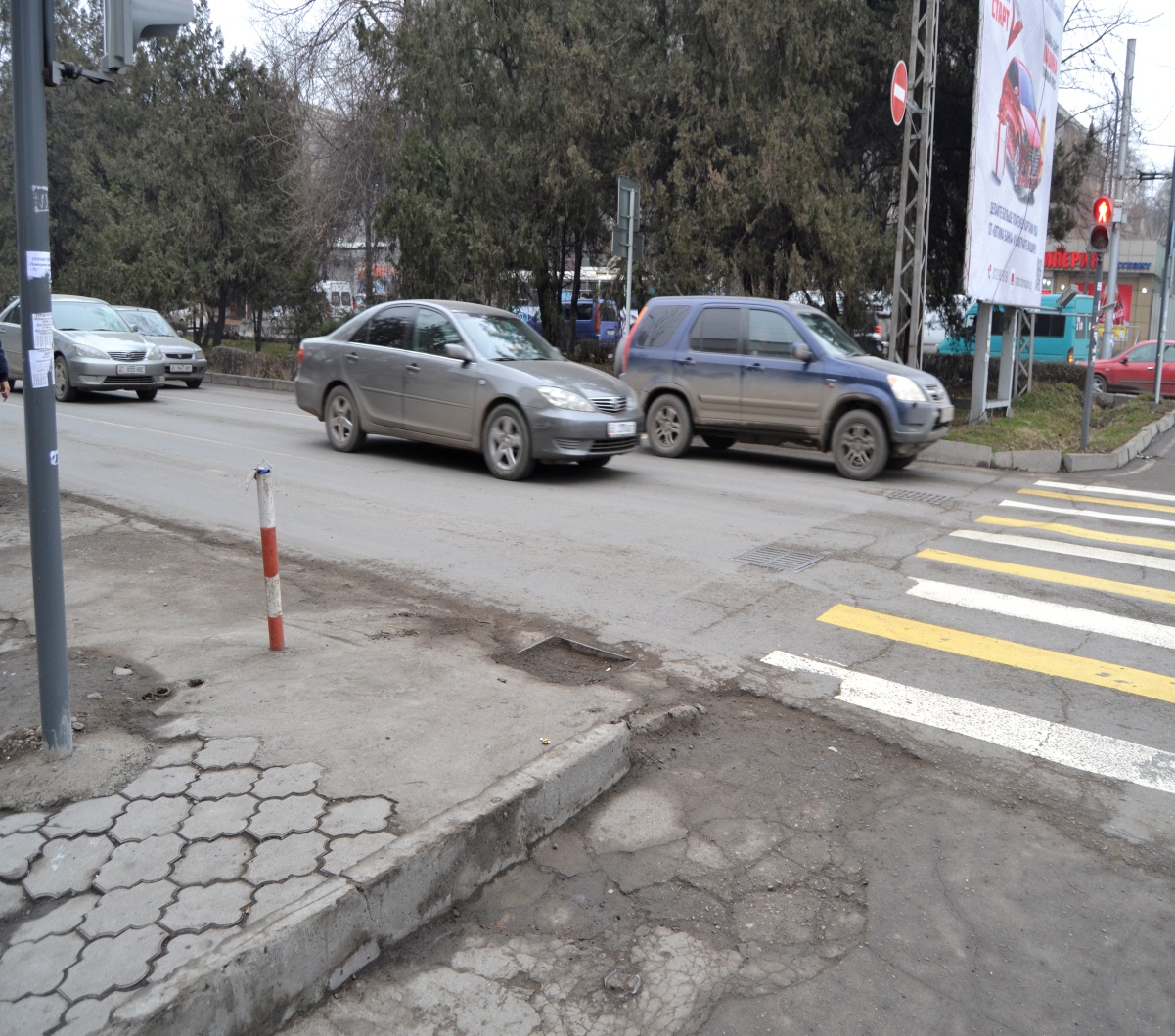 Перекресток ул. Абдрахманова – ул. Боконбаева
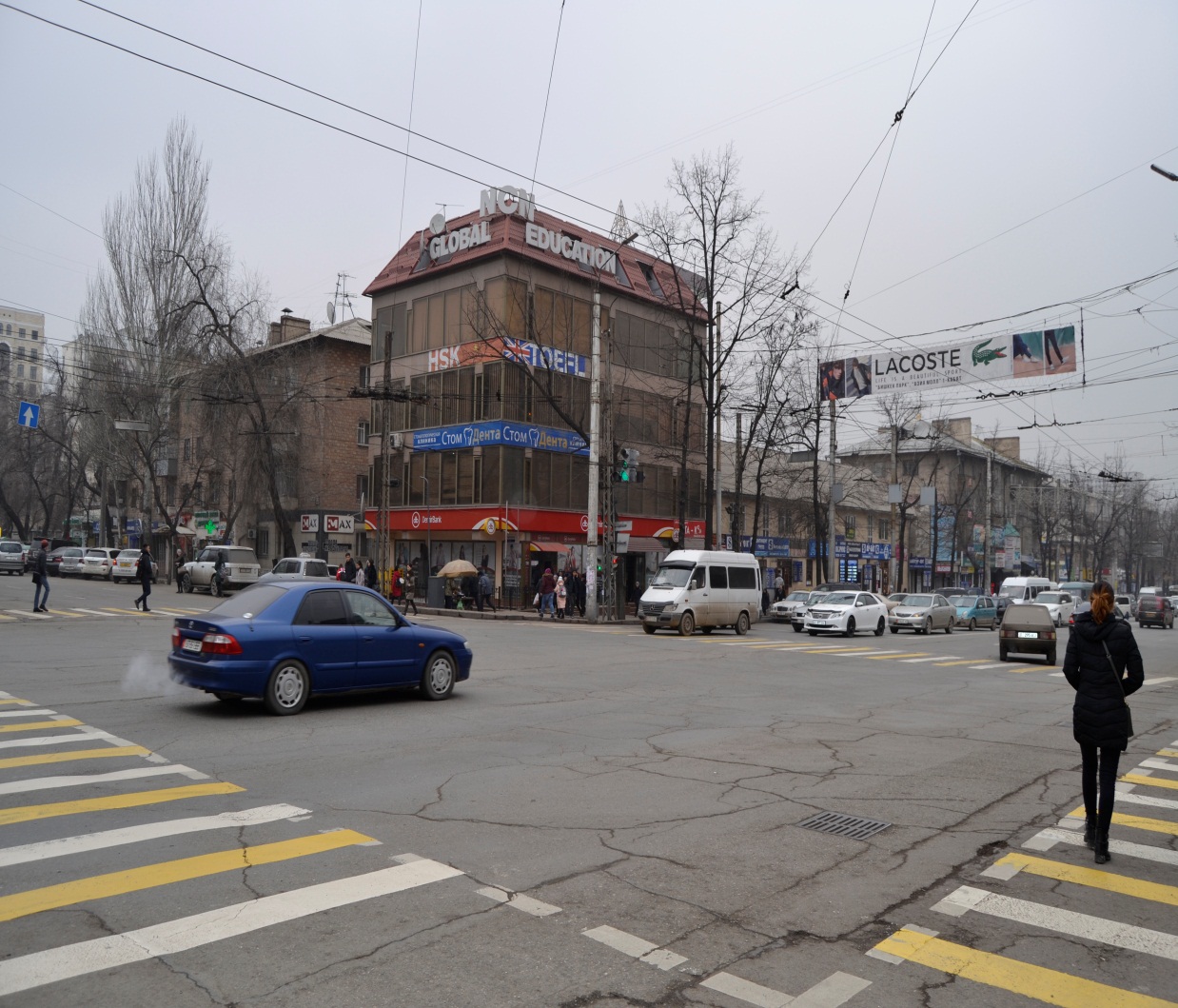 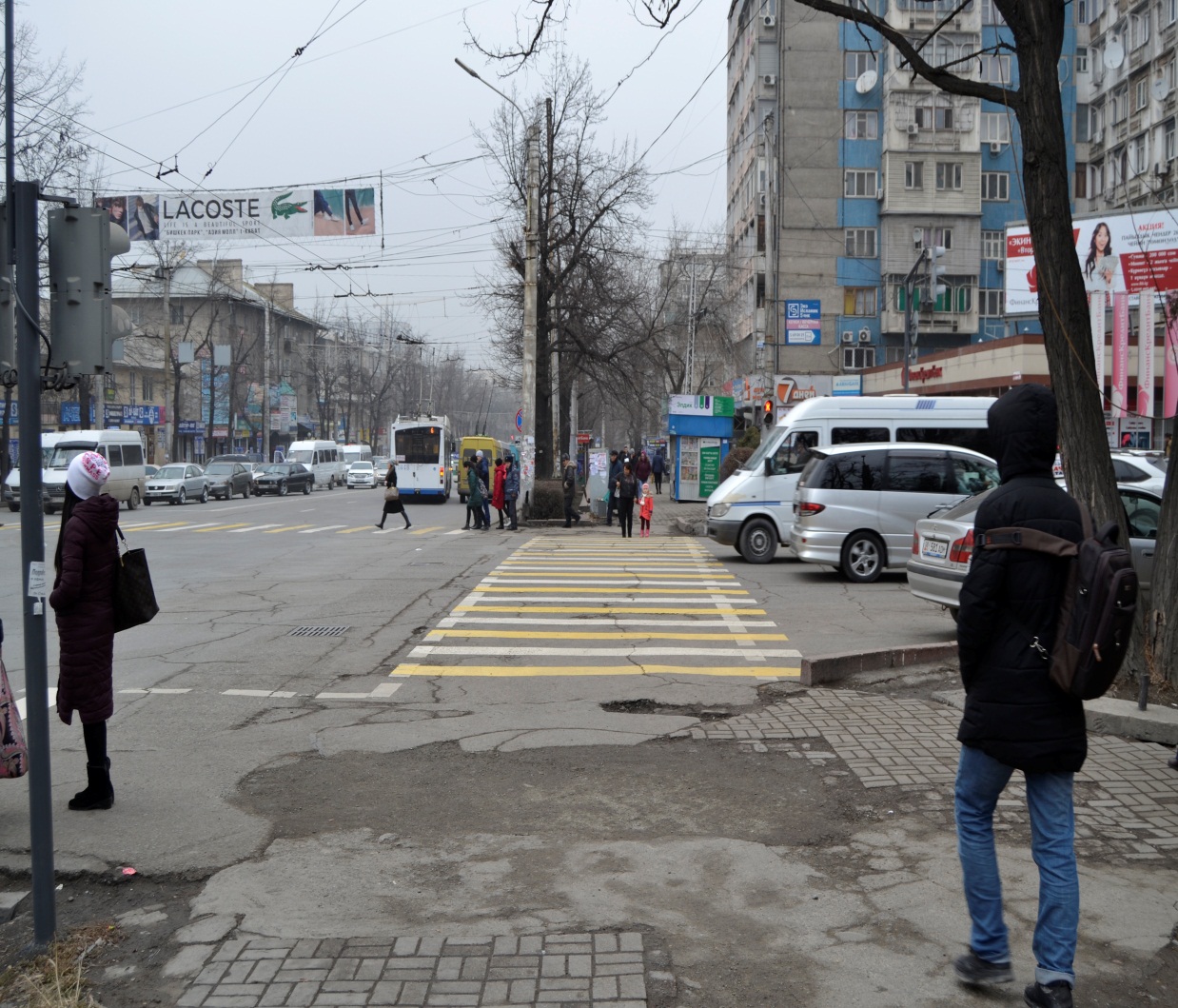 Перекресток ул. Абдрахманова – ул. Московская
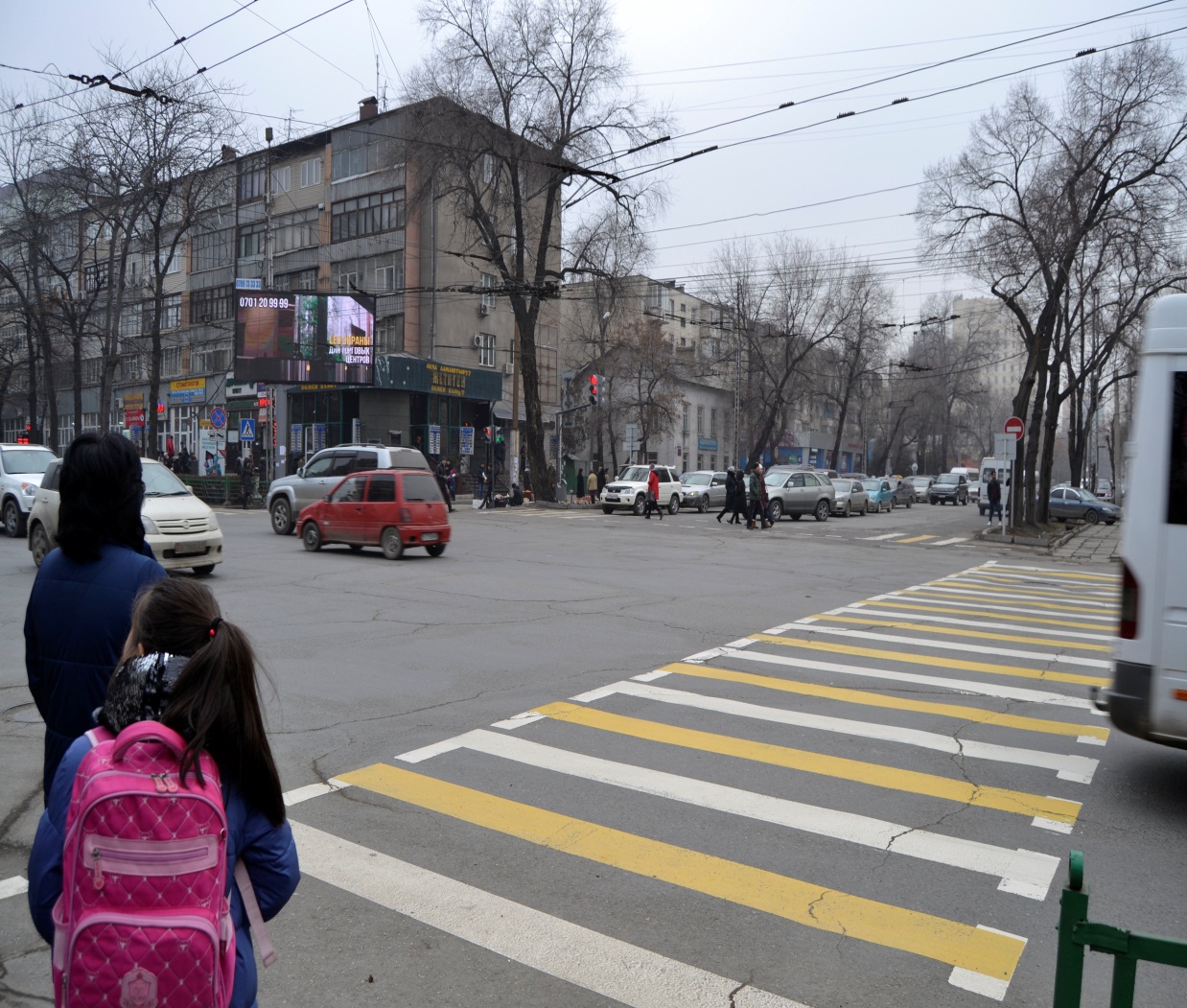 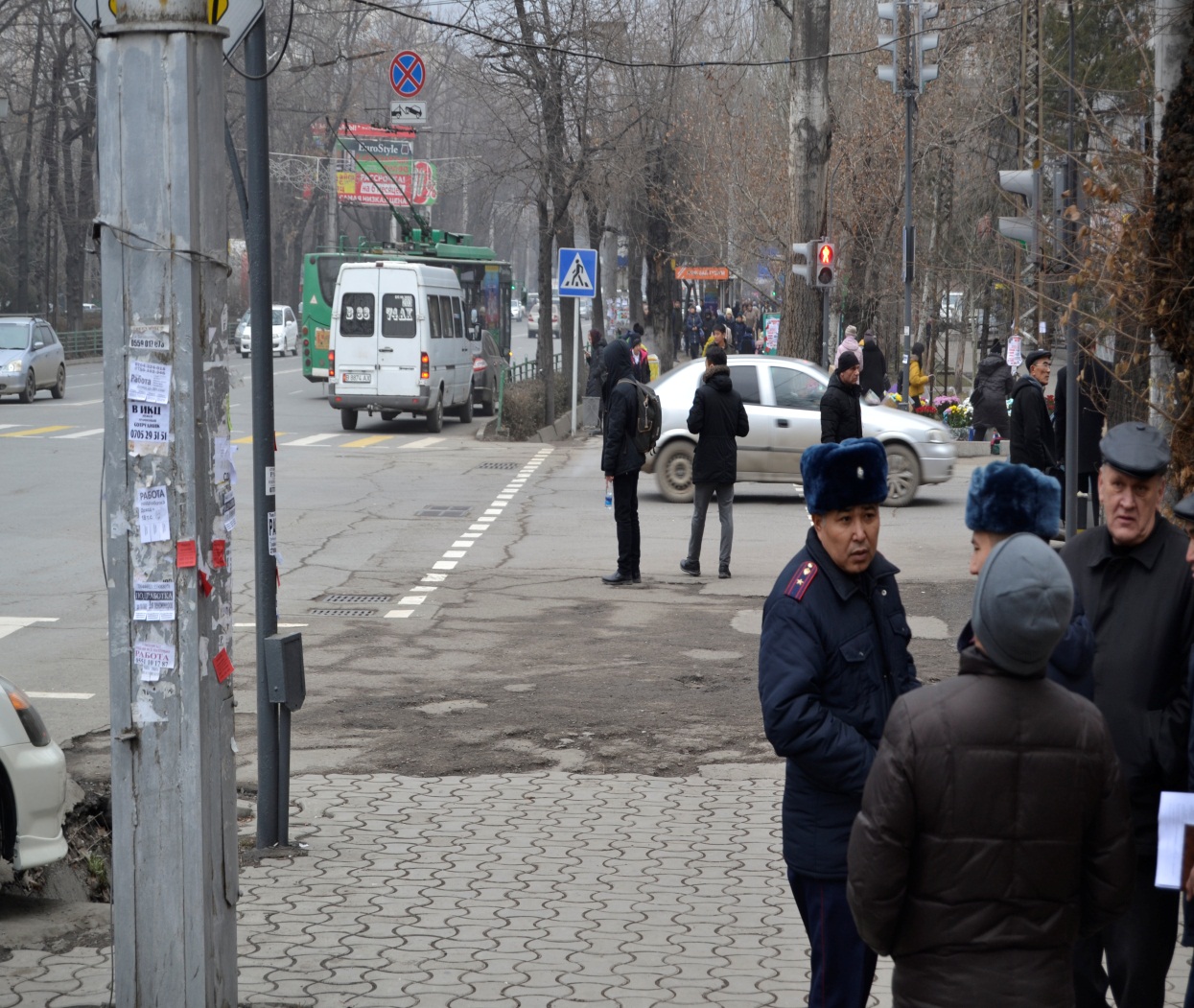 Перекресток ул. М. Горького  – 7 апреля
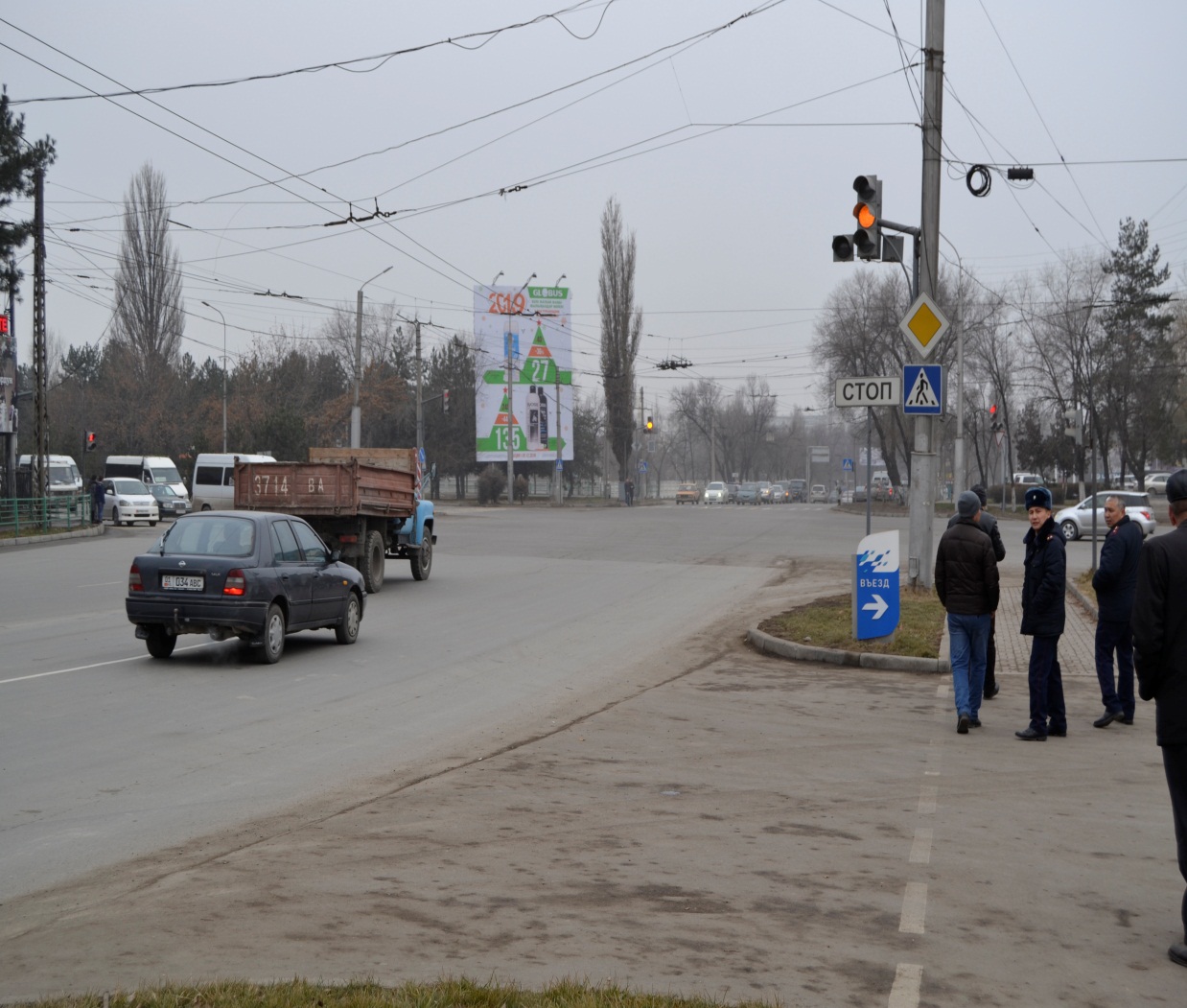 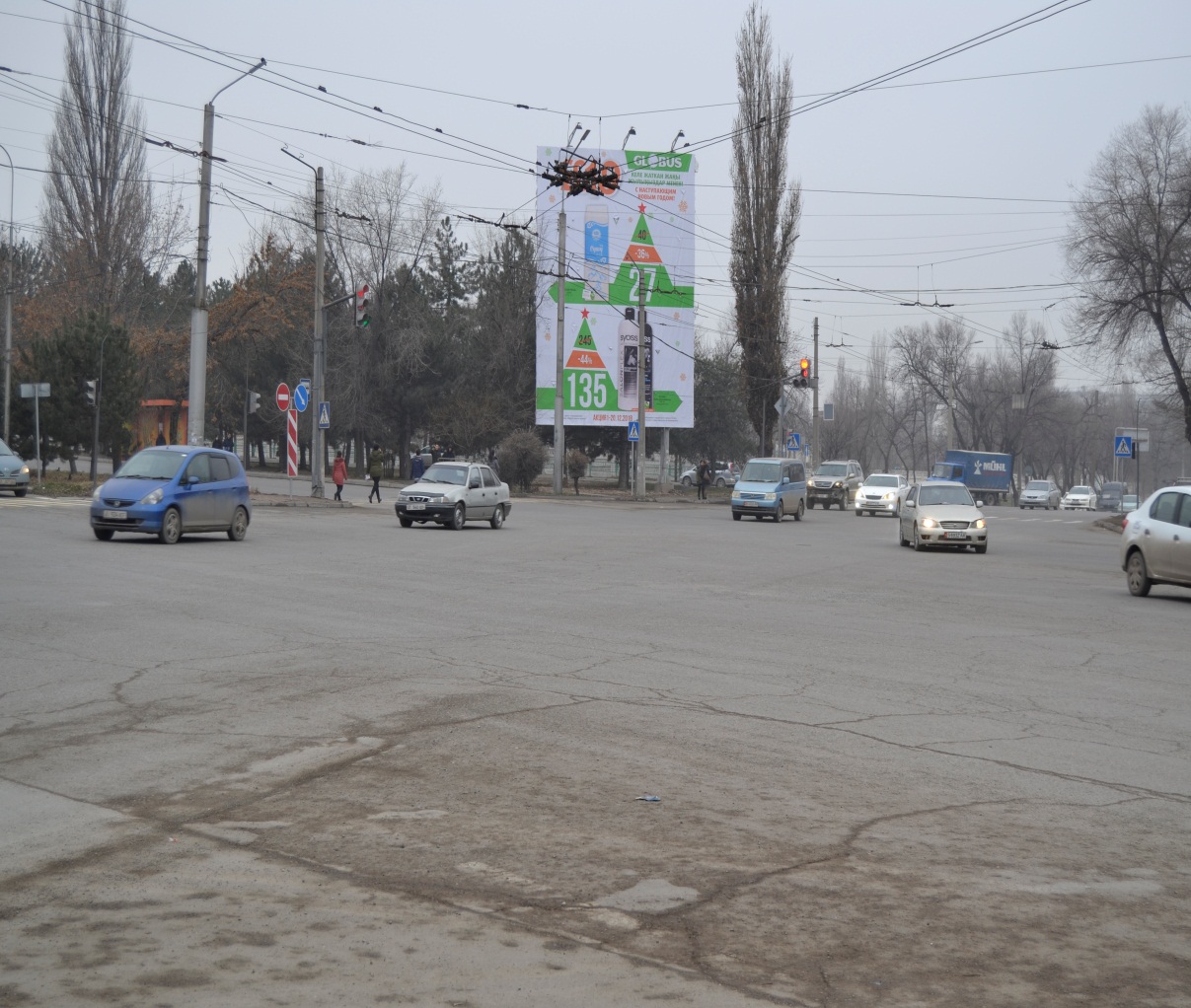 Перекресток пр. Чуй– бул. Молодая Гвардия
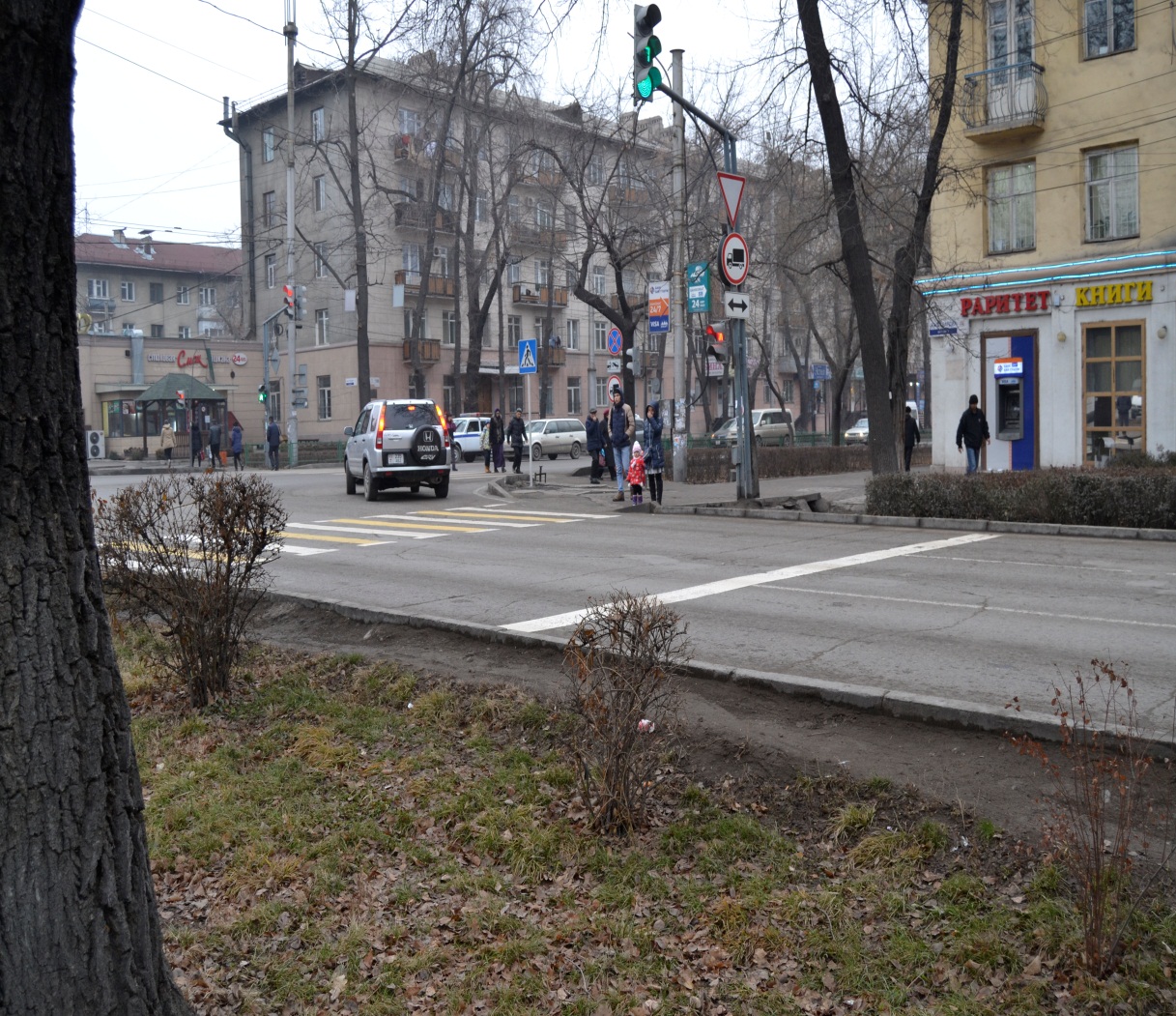 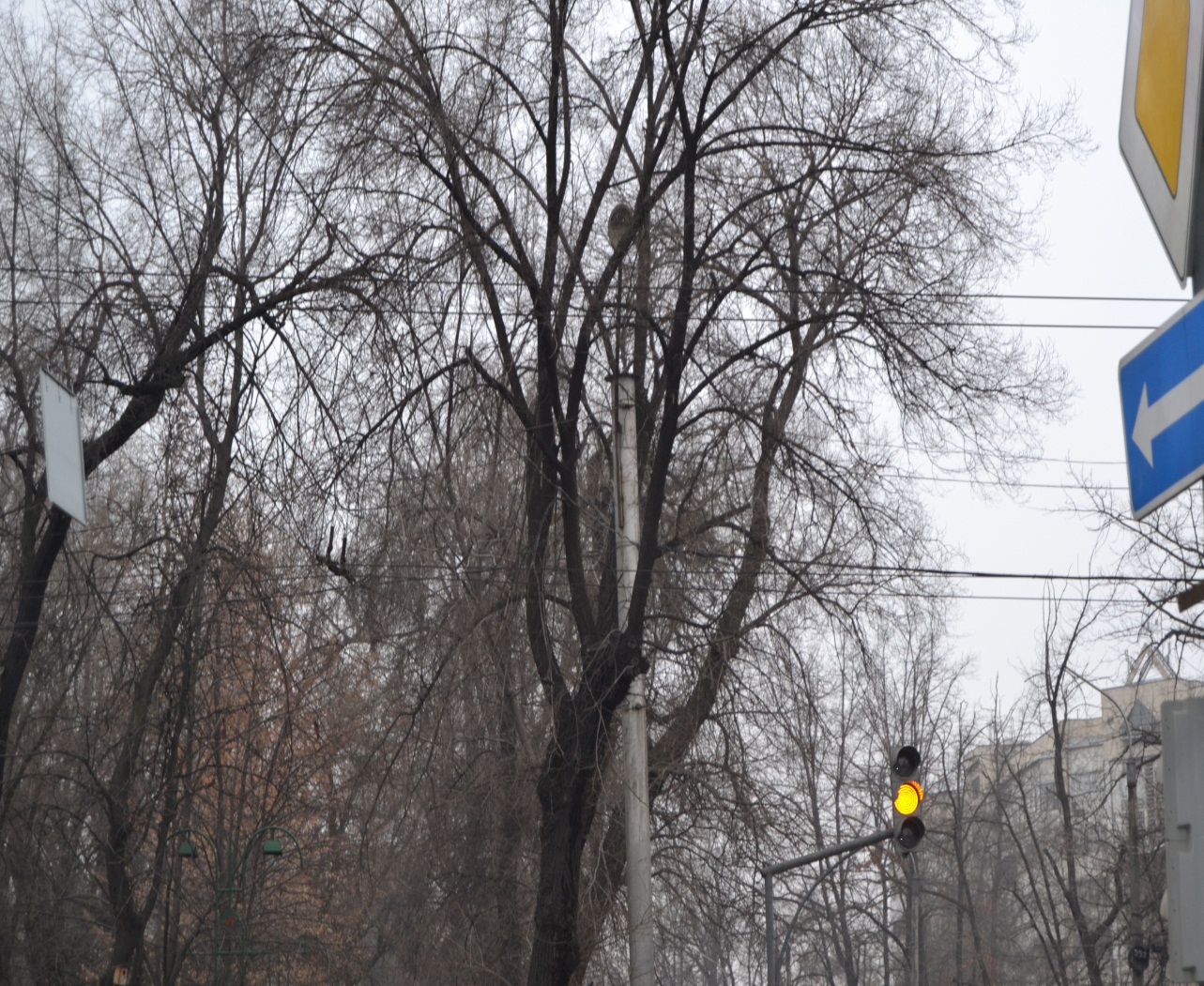 Расходы мэрии в первый год реализации проекта
В первый год (2019 год) реализации проекта, мэрия города Бишкек понесет определенные затраты, связанные с приведением элементов дорожной инфраструктуры 38 перекрестков и их круглогодичному обслуживанию в соответствие с функционалом аппаратно-программного комплекса на общую сумму 211,8 млн. сомов, согласно нижеприведенной таблицы:
Без учета затрат, которые мэрия г.Бишкек понесет в первый год функционирования проекта, дальнейшие ежегодные затраты по содержанию составят порядка 91,8млн. сомов.
	Среднегодовой прогноз поступлений по камерам на территории г.Бишкексоставлял ориентировочно770,45млн. сомов (по старым расценкам штрафов), после оплаты услуг частной компании и почтовых услуг прогнозный остаток составит 449млн. сомов. 
	Таким образом, 30% распределения от прогнозного остатка для мэрии города Бишкек составит 134,7млн. сомов.